Scotland and Northern Ireland EQA SchemeCirculation 50
Cases A to E

Presented by Dr YL Woods
Scotland and Northern Ireland EQA SchemeCirculation 50
Cases F to J

Presented by Dr S Mukhtar
Case F
60 year old male
New skin lump left abdomen. Immunohistochemistry – vimentin, CD10, PAX8, EMA positive. BerEP4, S100, p63 negative
Previous history SSMM left knee and recent diagnosis colonic adenocarcinoma
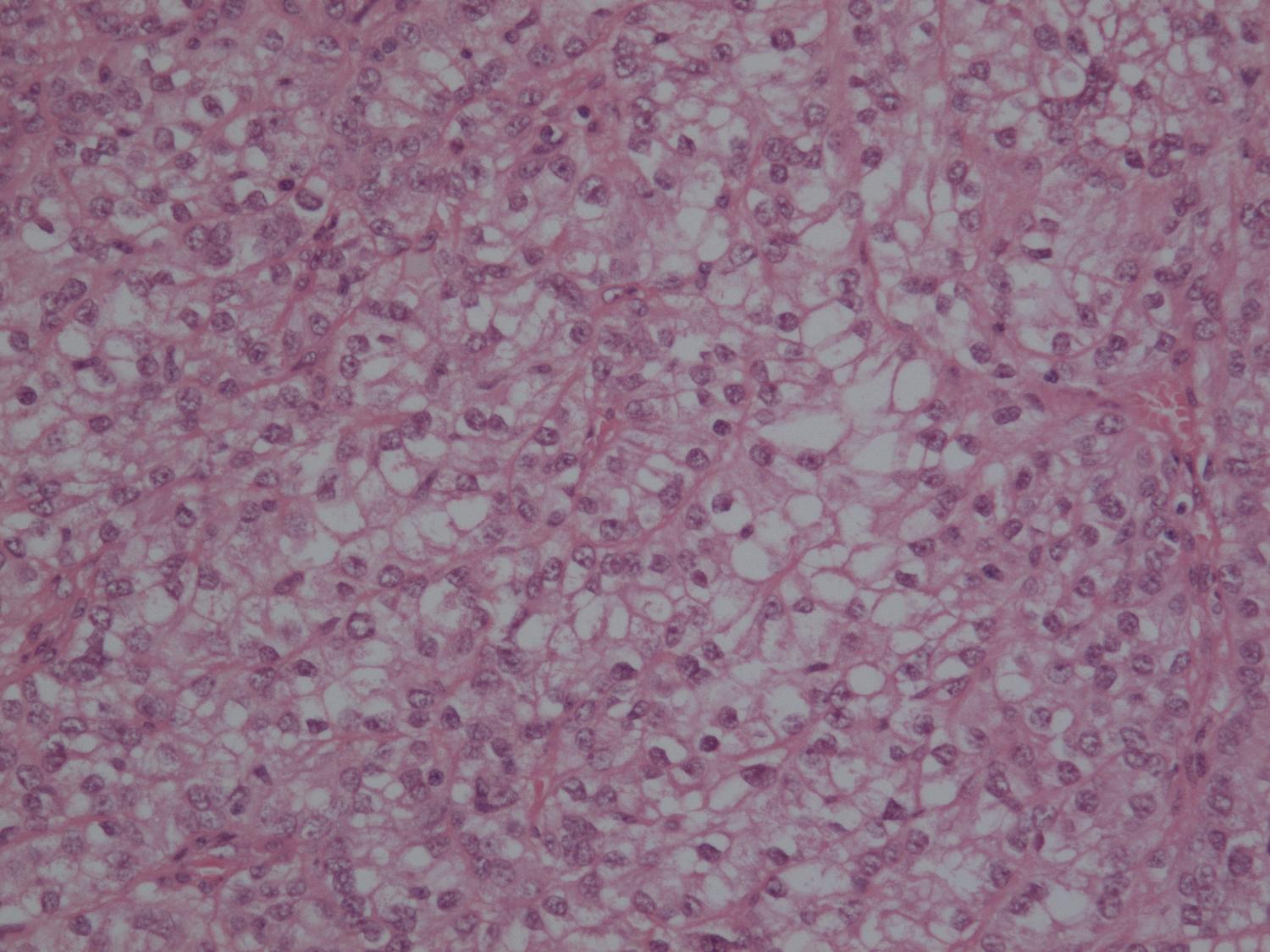 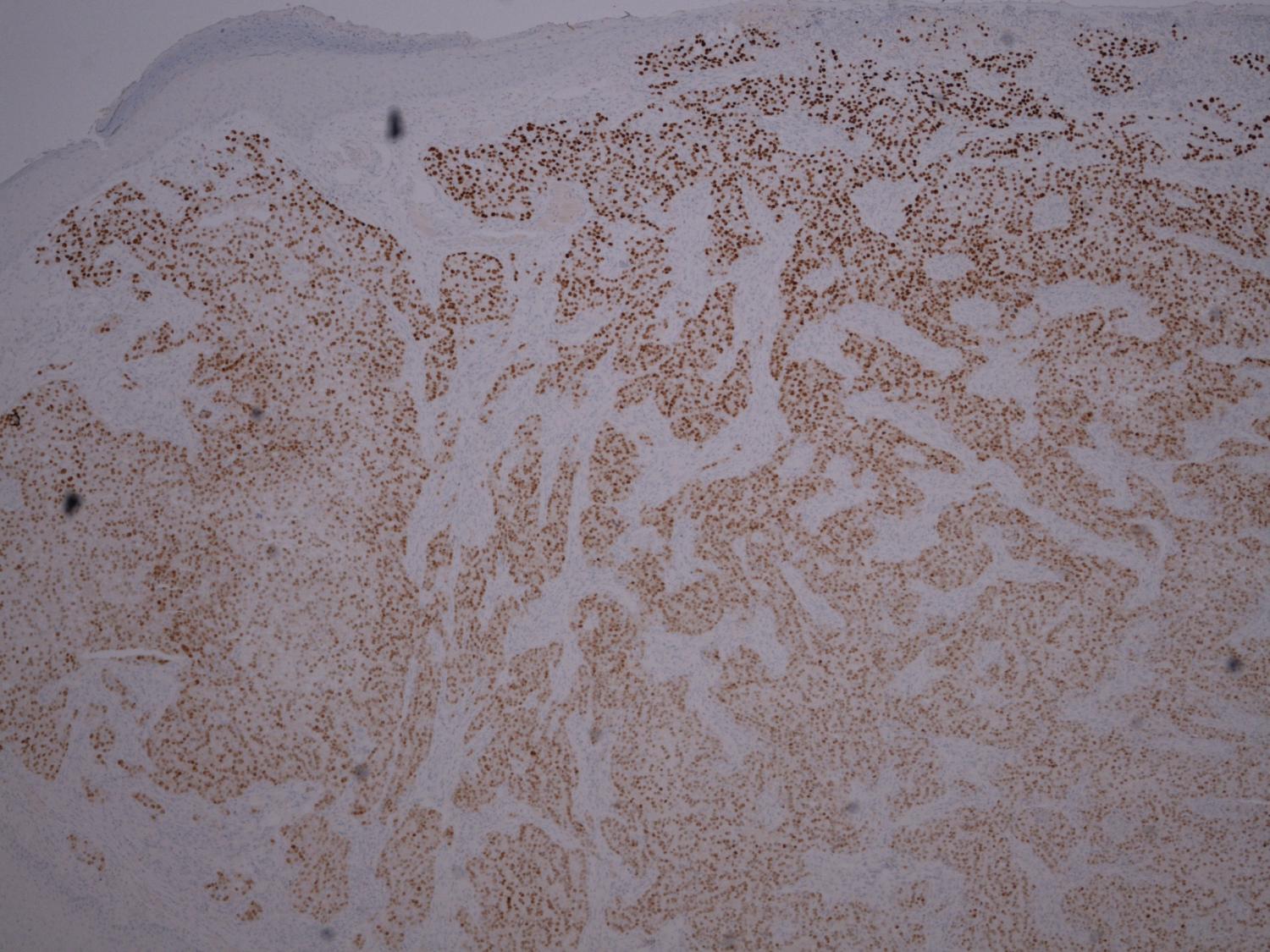 PAX8
Case F
Diagnosis: 
Metastatic clear cell renal cell carcinoma
Case F
Responses: 112
Score 1
110 – (metastatic) clear cell renal cell carcinoma
1 – clear cell carcinoma (metastatic)
1 – metastatic carcinoma (PAX8 positive in RCC, some thyroid carcinomas)
Case G
62 year old male
Excision nodule tip of tongue
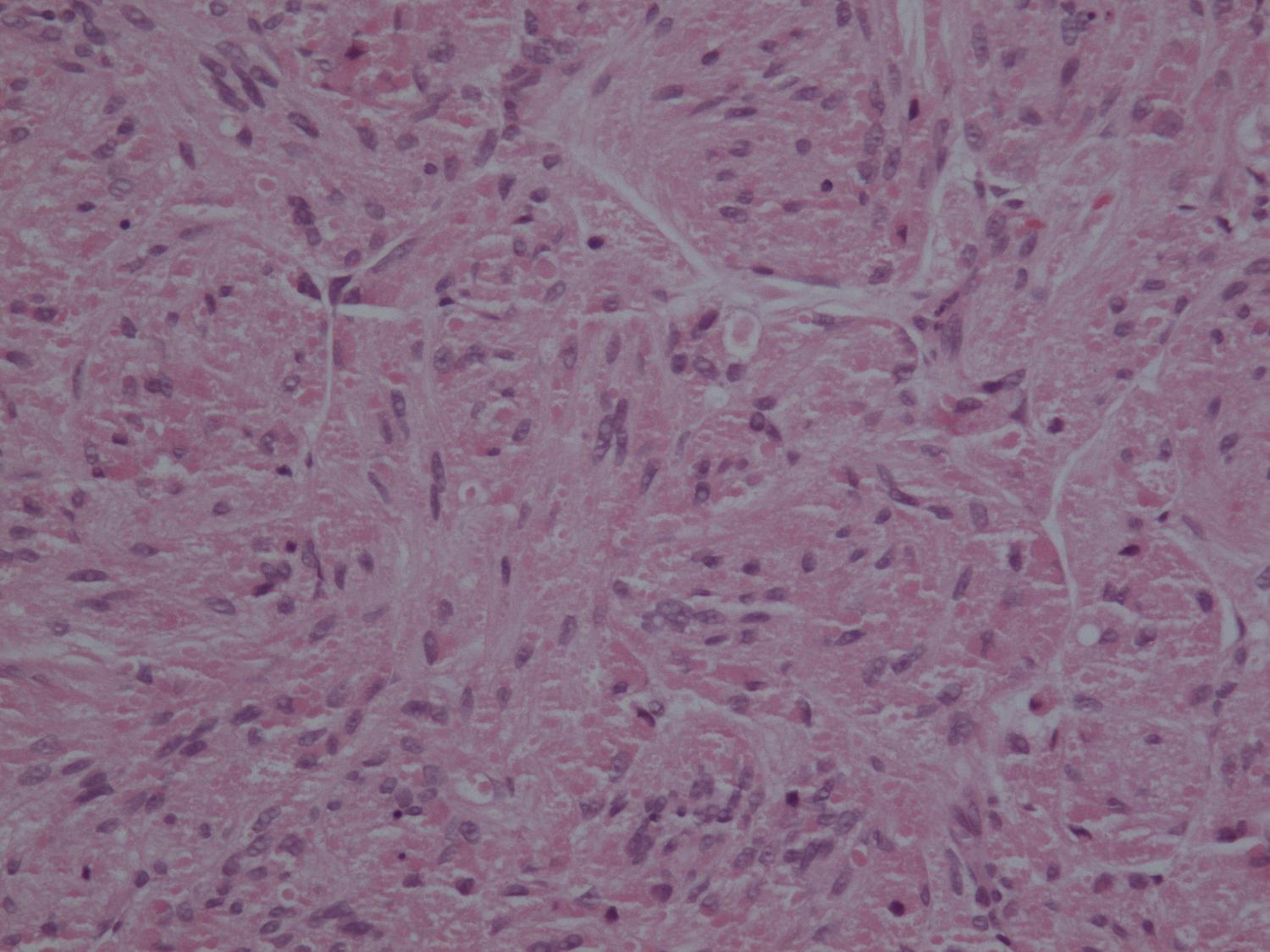 Case G
Diagnosis: 
Granular cell tumour
Case G
Responses: 112
Score 1
107 – granular cell tumour
Case G
Responses: 112
Score 2
3 – traumatic neuroma
1 - neuroma
1 – benign neural tumour - schwannoma
Case H
42 year old female
Lump from lateral aspect of C/S scar
Case H
Diagnosis: 
Endometriosis
Case H
Responses: 112
Score 1
112 - endometriosis
Case I
18 year old male
Symptomatic phimosis
Foreskin excision
Case I
Diagnosis: 
Balanitis xerotica obliterans/lichen sclerosis et atrophicus
Case I
Responses: 112
Score 1
112 – balanitis xerotica obliterans/lichen sclerosis et atrophicus
Case J
66 year old male
Right superficial parotidectomy
Case J
Diagnosis: 
Warthin’s tumour
Case J
Responses: 112
Score 1
112 – Warthin’s tumour
Case A
F: 53 years
Lesion right distal forearm
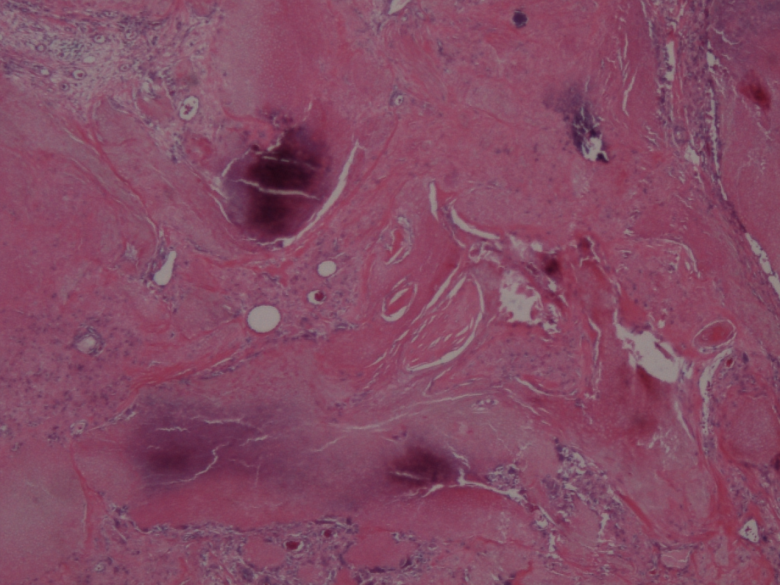 Case A
Diagnosis: 
Pilomatrixoma
Case A
Responses:
Score 1
104 – pilomatrixoma
1-calcifying epithelioma of malherbe

Score 2
1 – molluscum contagiosum

 Score 3
0
Case B
M: 57 years
Lymph node. Hilar lymphadenopathy
Case B
Diagnosis: 
Granulomatous inflammation, in keeping with sarcoidosis
Case B
Responses:
Score 1
103 – granulomatous inflammation, favour sarcoidosis
1 – non-caseating granulomatous inflammation
1 – granulomatous lymphadenitis
1- Non necrotising granulomatous lymphadenopathy

Score 2
0

 Score 3
0
Case C
M: 63 yrs
Oesophageal biopsies. Non specific oesophagitis (low grade)
Post autologous BMT. No obvious candida ?Nature of inflammation
Case C
Diagnosis: 
CMV (cytomegalovirus) oesophagitis
Case C
Responses:
Score 1
102 - CMV (cytomegalovirus) oesophagitis
1-CMV associated ulceration
1-CMV infection
Score 2
2 – Herpes simplex oesophagitis

 Score 3
0
Case D
M: 36 years
Left epididymal tumour
Case D
Diagnosis: 
Adenomatoid tumour
Case D
Responses:
Score 1
106 – adenomatoid tumour
Score 2
0
 Score 3
0
Case E
F: 59 years
Incisional biopsy right breast. Right breast cancer 2011 (lumpectomy, node biopsy & radiotherapy)
Indurated haemorrhagic plaques covering most of right breast, with some superficial ulcers
Case E
Diagnosis: 
High grade angiosarcoma
Case E
Responses:
Score 1
103 –angiosarcoma
1-Epithelial angiosarcoma
1-Post radiation therapy angiosarcoma
1-Haemangiosarcoma
Score 2
0

 Score 3
0